Эффективные методы и приемы по преодолению неприемлемых форм поведения у детей с аутизмом.
Педагог-психолог ЦКРОиР г. Гродно
Маланчик Н.В.
Поведенческие эксцессы (проблемы поведения)
Мы хотим увеличить те реакции, которые в дефиците
Мы хотим уменьшить те реакции, которые в избытке (поведенческие эксцессы)
Поведенческий дефицит (недостаток навыков)
Обучение
= изменение в поведении в результате опыта
это наша задача – спланировать такой опыт, который по максимуму будет способствовать обучению, другими словами – «научить».
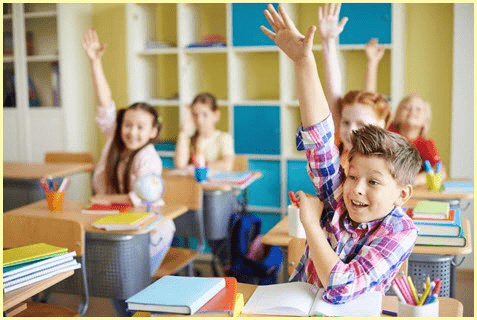 Основные Принципы Поведения
Поведение усиливается или ослабляется в зависимости от последствий. 

Поведение лучше отвечает на положительные последствия.
От чего зависит поведение
история
Среда (антецеденты и последствия)
биология
A(антецедент) – все, что происходит  до анализируемого поведения или интереса Физические условия, другие люди в помещении, деятельность, указания и т.д.
Антецеденты запускают поведение
B(поведение) – все, что организм говорит или делает

C(последствие) – все, что происходит после поведения 
Замечания, похвала, внимание, еда, и др.
Последствия способствуют продолжению поведения
Модель поведения ABC
A
B
C
Последствие
Поведение
Антецедент
причина поведения
Модель ABC для инструкций
A
B
C
Антецедент
Поведение
Последствие
Причина поведения
Поведение лучше отвечает на положительные последствия.
К сожалению
Мы обычно обращаем внимание на разрушительное, опасное, раздражающее поведение
При нежелательном поведении как правило используются негативные, принудительные или карательные техники.
НО…..
Негативные последствия оказывают кратковременное воздействие на поведение и могут вызывать долгосрочные побочные эффекты
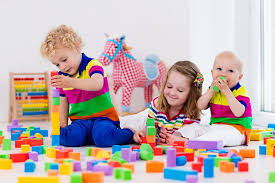 Лучший способ управлять поведением  - это использовать позитивное последствие и внимание к желательному поведению 
«Заметьте, когда они ведут себя хорошо и дайте им об этом знать»

Использование позитивного последствия для усиления желательного поведения – лучший способ уменьшить нежелательное поведение
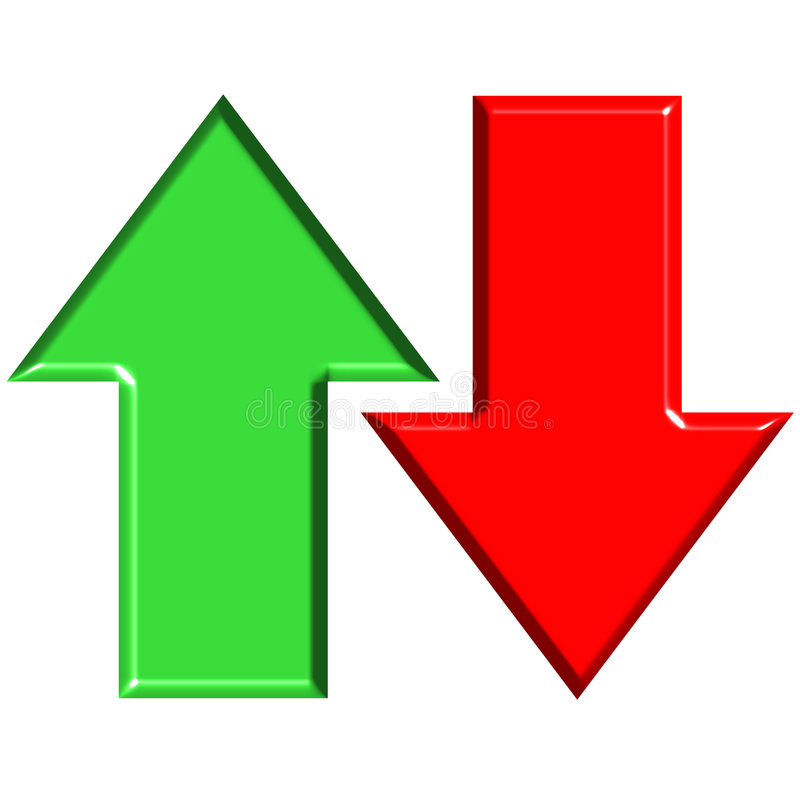 Подкрепление – процедура применения последствия поведения, которая увеличивает или поддерживает поведение (Усиливает его)



Наказание – процедура применения последствия поведения, которая уменьшает или устраняет поведение (Ослабляет его)
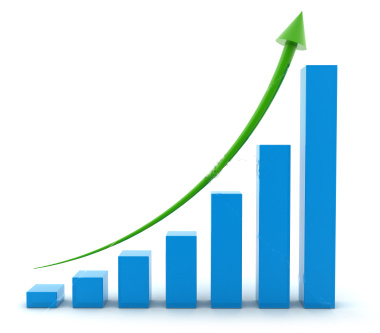 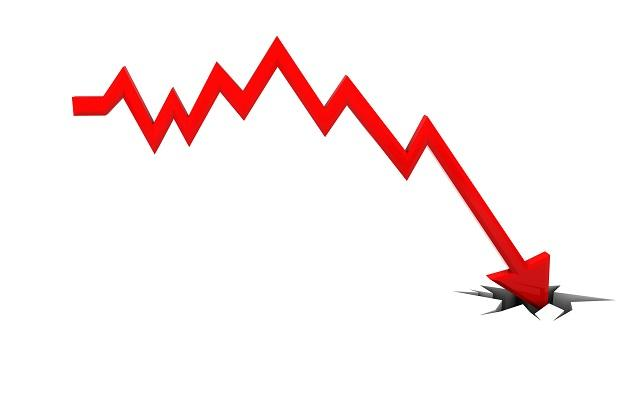 Подкрепления относительны!!!
Индивидуальны
Насыщаемы
Многозначны
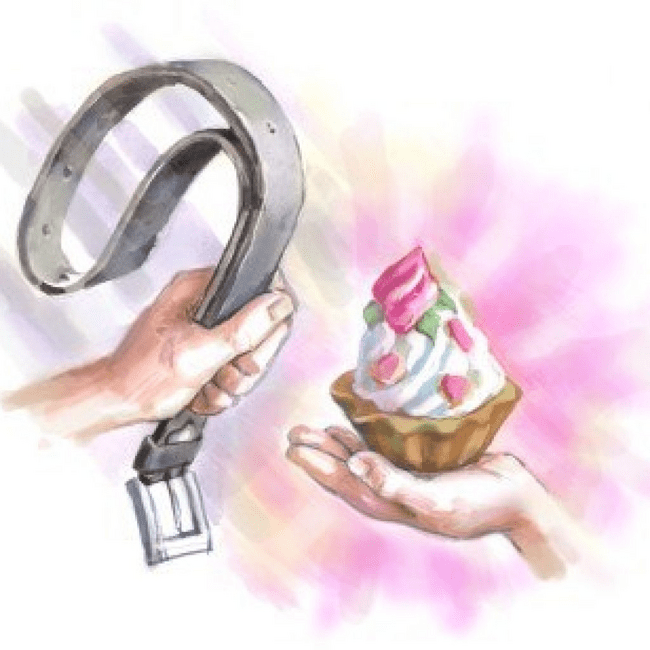 Учителя в качестве Подкрепления
Если дети ассоциируют учителя с подкреплением, они будут выполнять инструкции и работать. 
Если учителя ассоциируются с наказанием, дети будут избегать учителей.
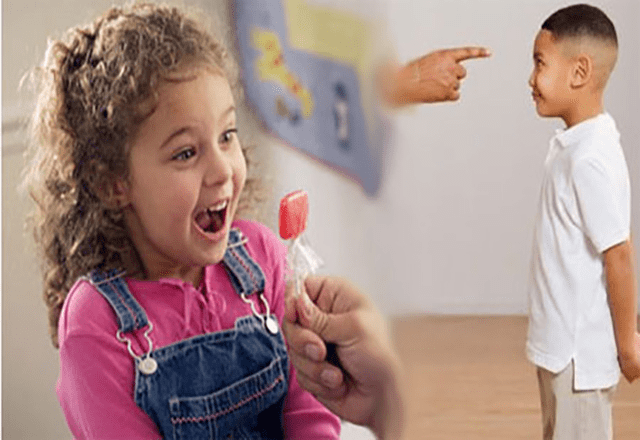 Дети должны верить, в то, что учитель даст им то, что они хотят, если они будут следовать указаниям и работать. Это развивается  путем парирования
(ассоциирование учителя с 
подкреплением).
Ассоциирование учителя с подкреплением.
Предоставляйте известные подкрепления ребенку бесплатно. 
Не предъявляйте ребенку никаких требований!
Щедро поощряйте ребенка, как только он попадает в учебную среду.  
Ребенок должен получать самые желанные подкрепления только от учителя
Будьте осторожны и не допускайте ассоциирования себя с лишением подкрепления либо с наказанием. 
Ассоциирование себя с подкреплением может занять много попыток и сеансов, но только после этого вы сможете начать предъявлять требования к ребенку.
Проблемное Поведение
Проблемное поведение – это поведенческий эксцесс (крайность), который мешает обучению или социальным отношениям

Проблемное поведение связано с трудностями в общении у детей

Поведение имеет цель и является функциональным для индивидуума, даже если оно ненормально
Форма против Функции
Поведенческие реакции могут иметь одинаковую форму, но разные функции
Понимая и анализируя связь между антецедентами и последствиями, мы можем понять ФУНКЦИЮ.

ФУНКЦИЯ - это то, что связывает нас с вмешательством, лечением, обучением или лучшим управлением. НЕ ФОРМА!
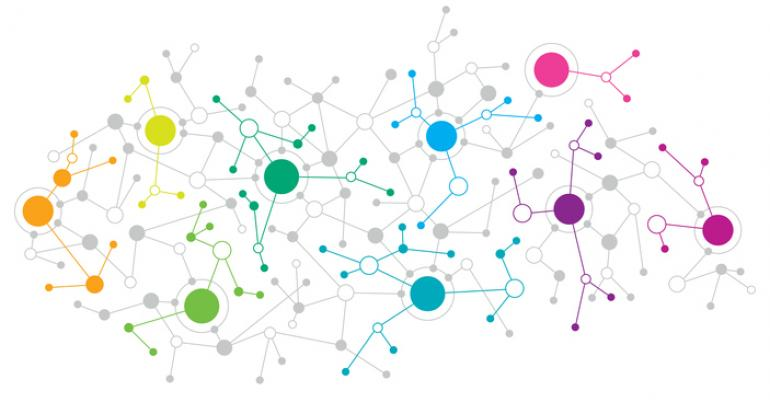 [Speaker Notes: Whey do we need to know the form?  Data: Baseline, intervention, maintenance, etc.]
Функции Поведения
Получить Хорошее	          Избежать/Уйти от Плохого
Избежать/Уйти от внутренних стимулов
Избежать/Уйти от внешних стимулов
Получить внутреннюю стимуляцию
Получить внешние стимулы
Сенсорные
Сенсорные
Внимание
Внимание
Предметы/Деятельность
Требования/События
Дневник наблюдения
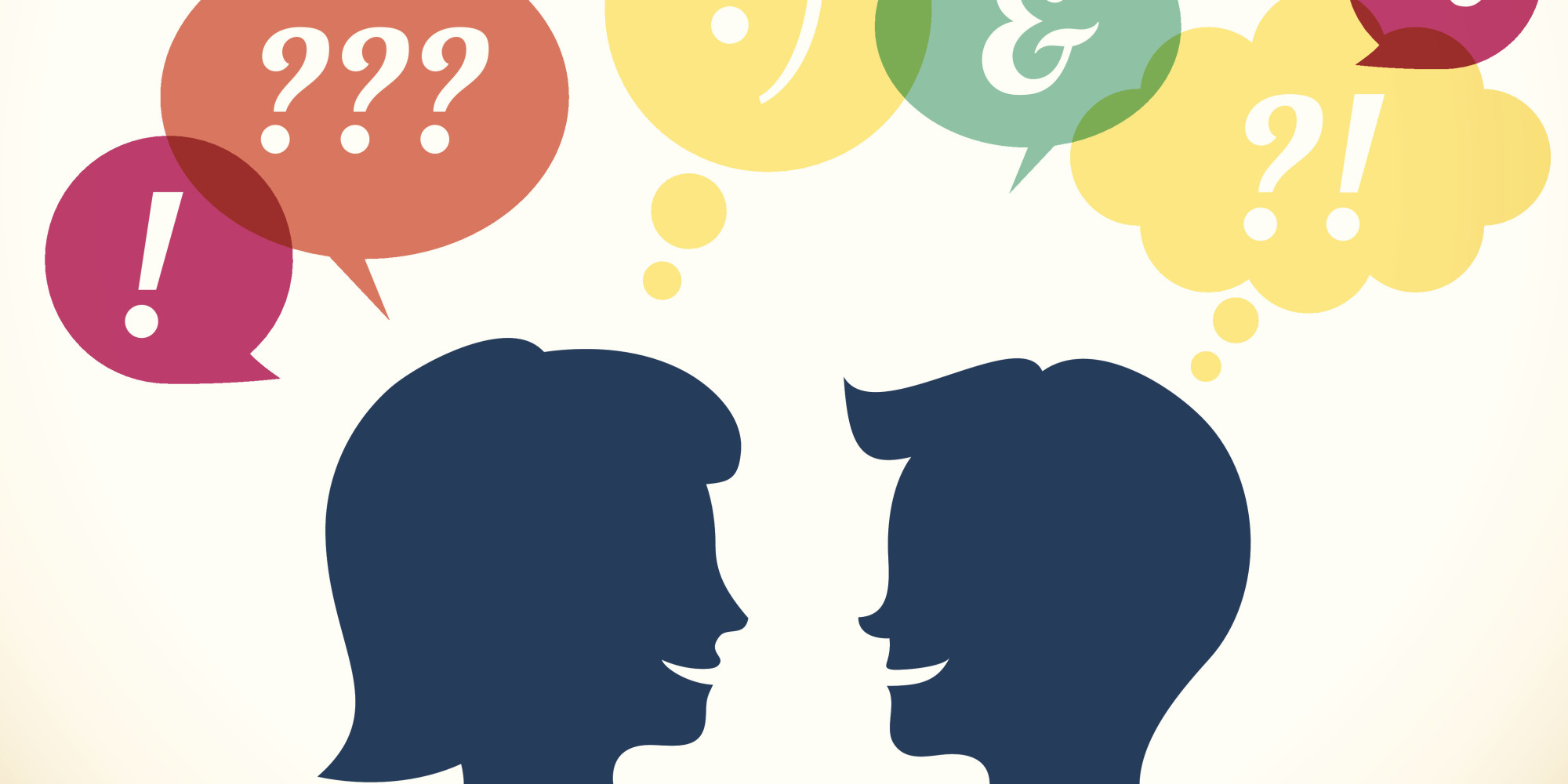 Когда мы рассматриваем поведенческие проблемы, как формы коммуникации, мы можем снизить их, обучая детей лучшим способам взаимодействия и общения с нами
[Speaker Notes: “oh.  I’m so fat.”  - attention
“How was your day?”]
ФУНКЦИОНАЛЬНЫЙ КОММУНИКАТИВНЫЙ ТРЕНИНГ (ФКТ)
Обучение ребенка более подходящим способам общения
Проблемное поведение – неправильное поведение (эксцесс), которое является функциональным для индивидуума
Замещающее поведение – более подходящая замена (восполняющая дефицит) проблемного поведения, которая имеет такую же функцию
Примеры
Если ребенок закатывает истерику, потому что самостоятельно одеться ему очень сложно, мы научим ее говорить или подавать сигнал «Помоги»
Если ребенок бьет себя, чтобы привлечь внимание, мы должны научить его жестом привлечь нас или сказать «Поиграй со мной».
Если ребенок бьет сверстников, когда они подходят слишком близко, мы должны научить говорить «я хочу играть один».
Если ребенок хватает вещи, мы можем научить его «дайте, игрушку, пожалуйста».